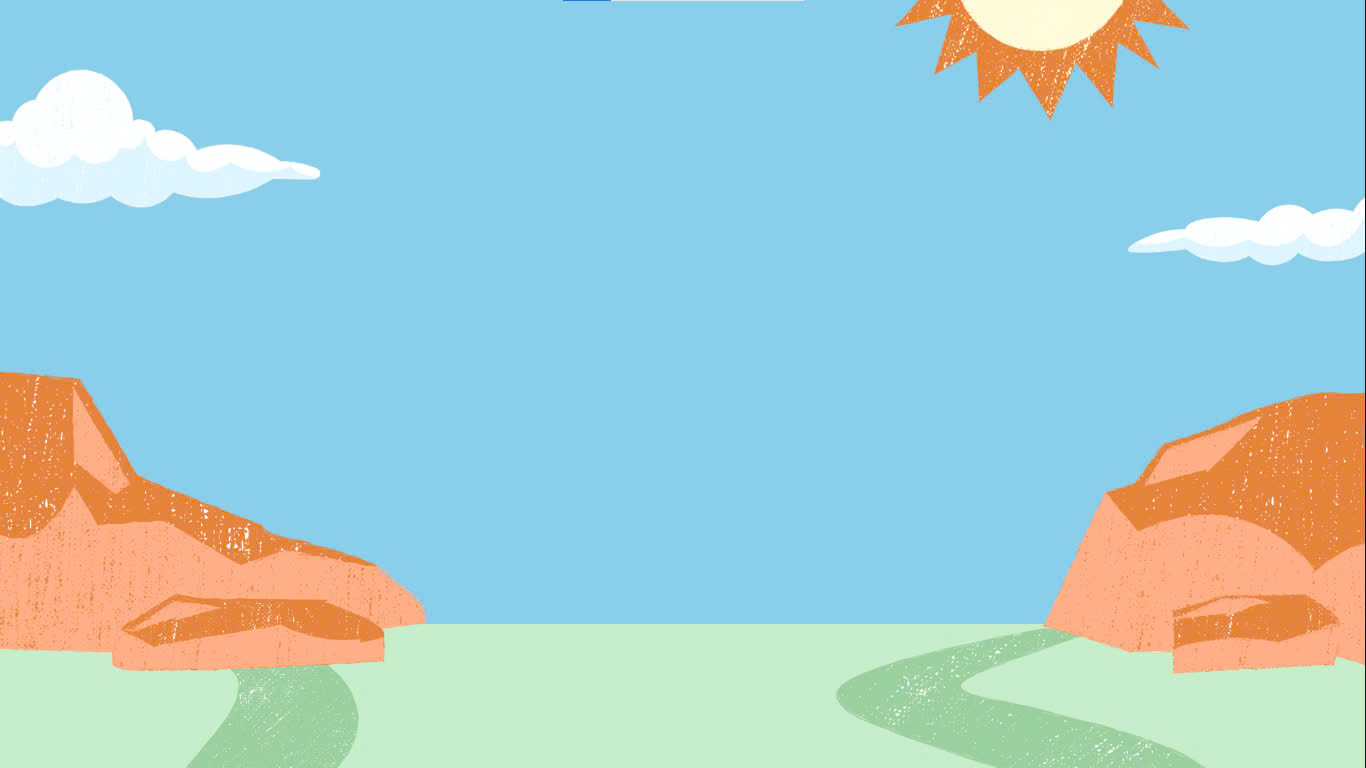 PHÒNG GIÁO DỤC QUẬN LONG BIÊN
   TRƯỜNG MẦM NON GIANG BIÊN
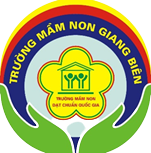 Lĩnh vực: Phát triển vận động
Đề tài: Bật qua vật cản cao 10-15cm
     Trò chơi: Thi xem đội nào nhanh       Đối tượng: MGN ( 4-5 tuổi )
                   
Giáo Viên: Nguyễn Thị Thường
                   Nguyễn Minh Yến
Khëi ®éng
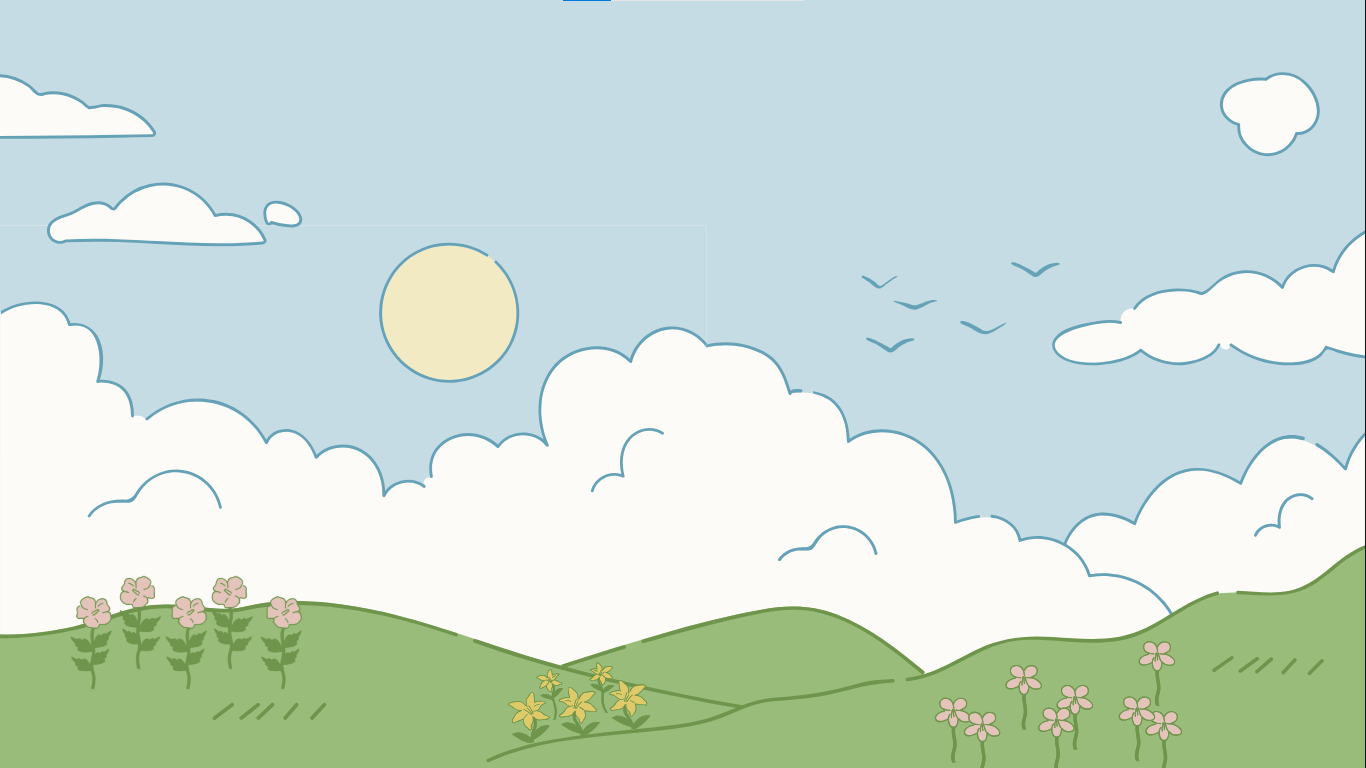 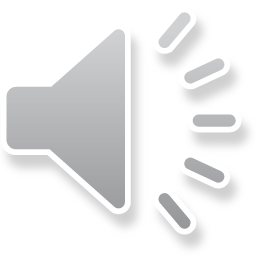 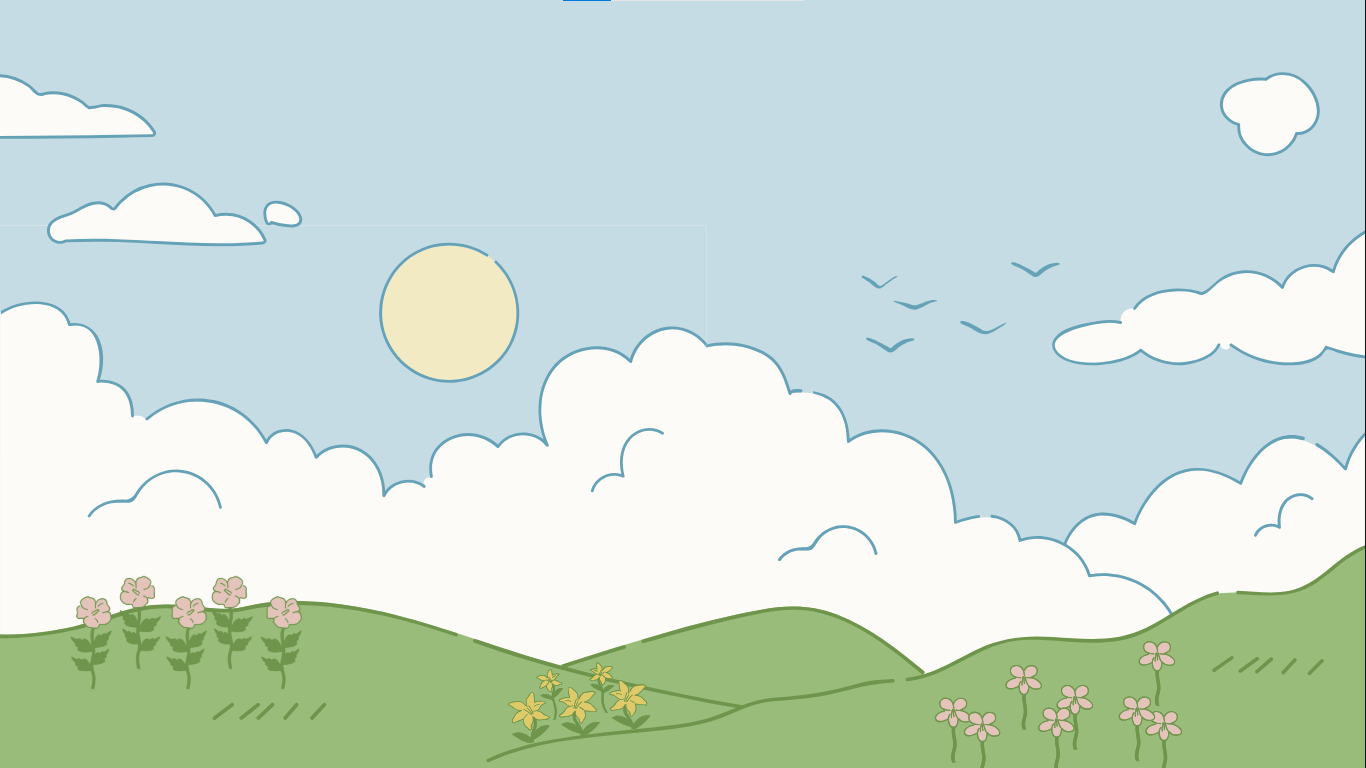 Trọng động
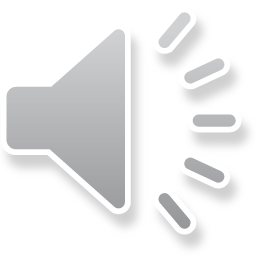 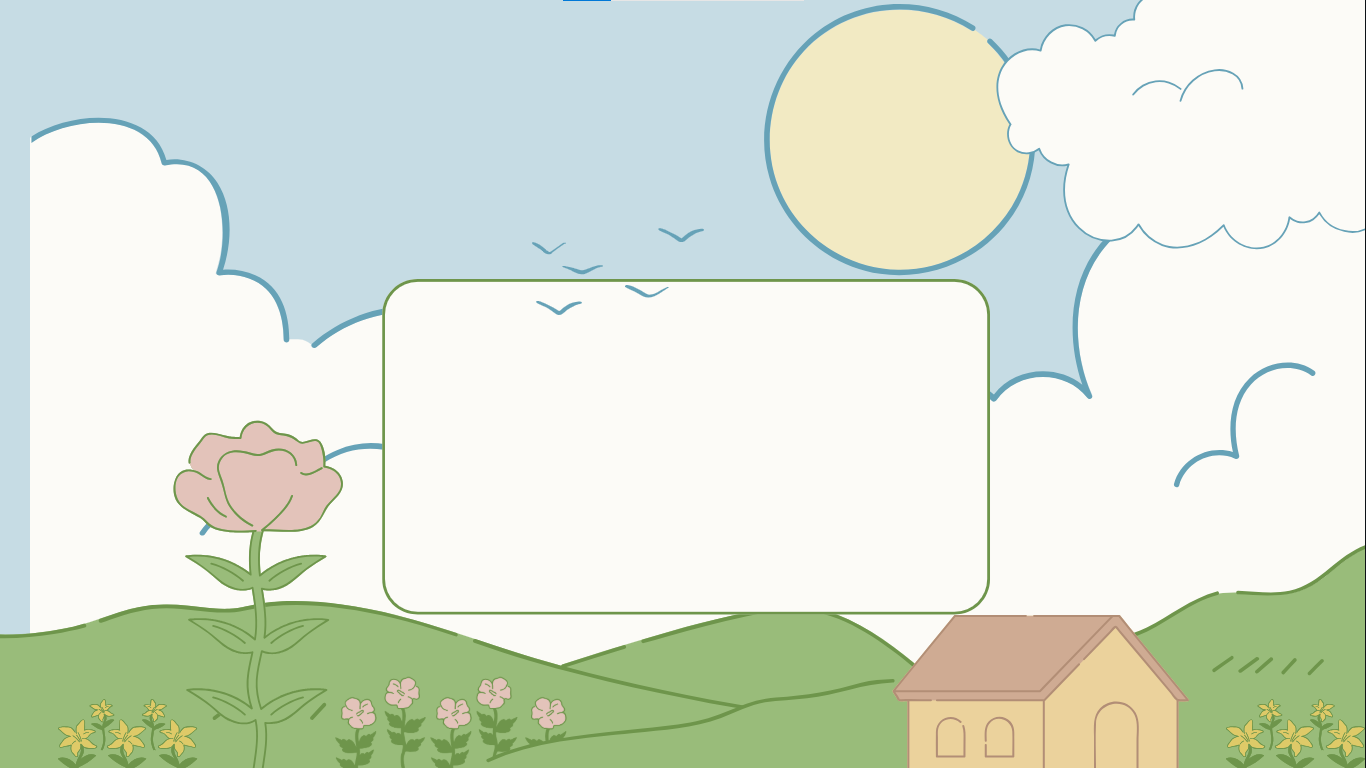 VĐCB: 
Bật qua vật cản cao 10-15cm
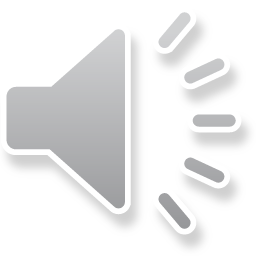 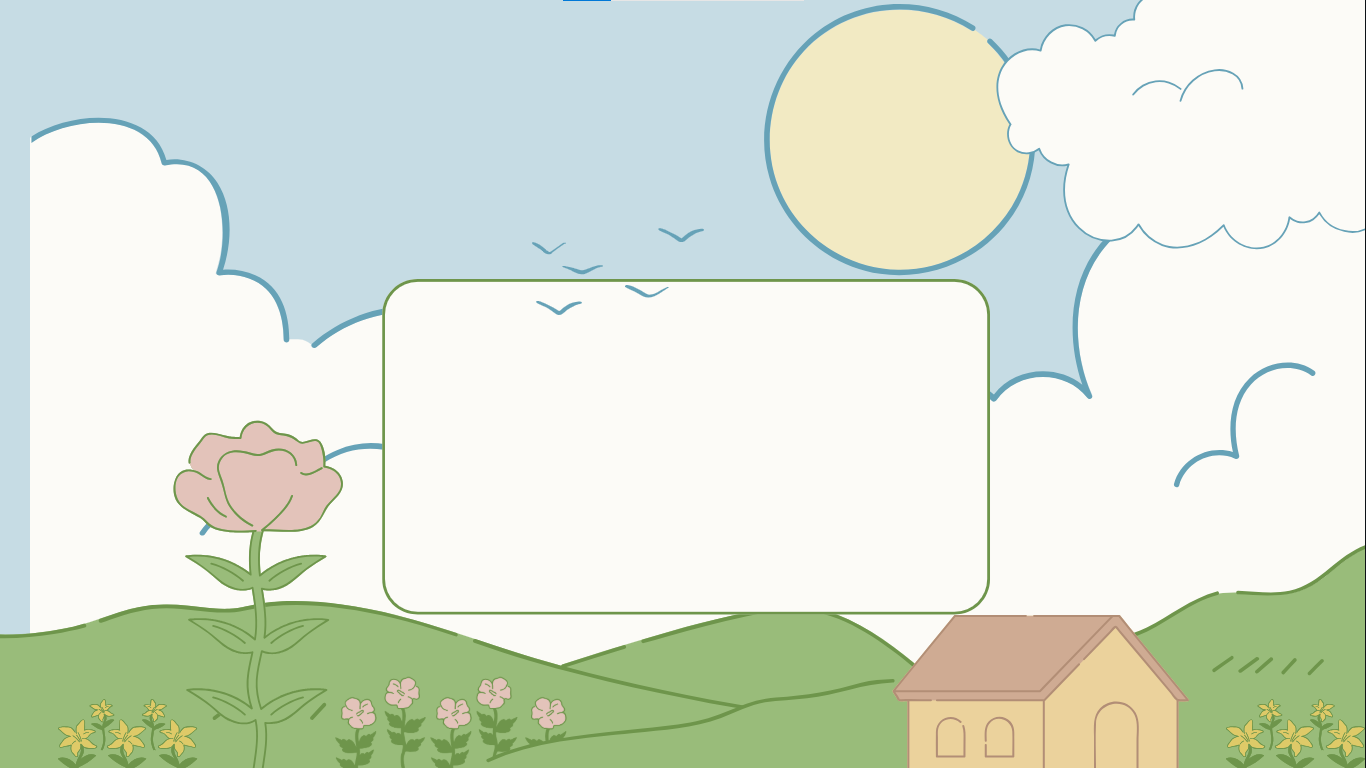 TCVĐ: Thi xem đội nào nhanh
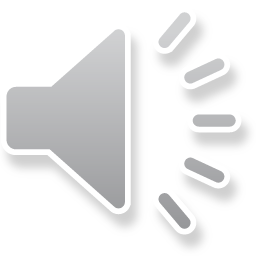 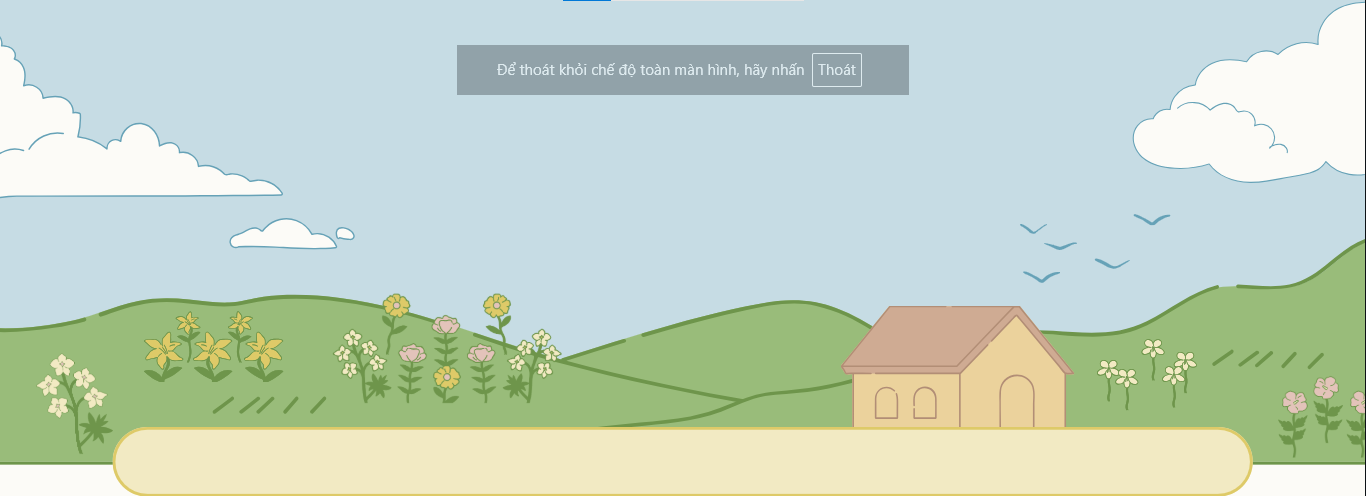 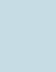 HỒI  TĨNH
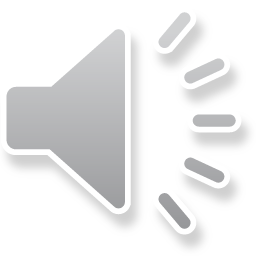